Op zoek naar kennis en andere hulpbronnen
Doelen Potential: wat beogen we…?
COMPETENTIEONTWIKKELING 
van (toekomstige) leraren en teams 
om inclusieve leeromgevingen te creëren
DOEL A
Diversiteit waarderen en benutten in de klaspraktijk
DOEL B 
Verbindende samenwerking realiseren
School 
(Team, leerling, pedagogische begeleider counselor, CLB, …)
Ouders
Gemeenschap
Via: professionele ontwikkeling
Professionalisering voor leerkrachten
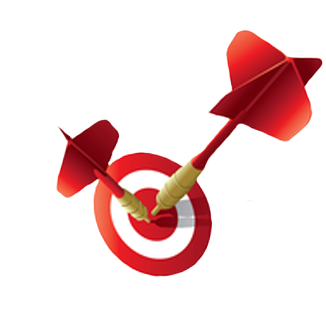 Doelen
Je verwoordt wat je leerde uit je eerste acties om een inclusieve leeromgeving te creëren.

Je krijgt inzicht in wie of wat jou kan helpen om je leeromgeving inclusiever te maken.

Je bepaalt welke volgende stap je wil zetten.
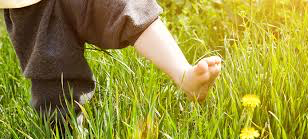 1. Van actie naar reflectie: een eerste koprol
Breng je eerste actie in de praktijk. Probeer iets uit. Maak het klein, concreet en realiseerbaar. Betrek leerlingen, ouders, collega’s, directie of anderen waar mogelijk.

Ondersteun elkaar in het zetten van de eerste stap. Spreek af hoe je elkaar bv. wil aanspreken over hoe het loopt met de eerste stap of hoe je elkaar zou kunnen aanmoedigen.

Breng de volgende sessie iets tastbaars mee dat verwijst naar de actie die je ondernomen hebt. Dit kan een foto zijn, een citaat, een brooddoos, een folder, een afspraak in je agenda, een schema of tekening, ….
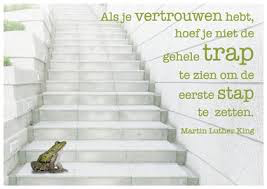 Aanknopen bij vorige bijeenkomsten
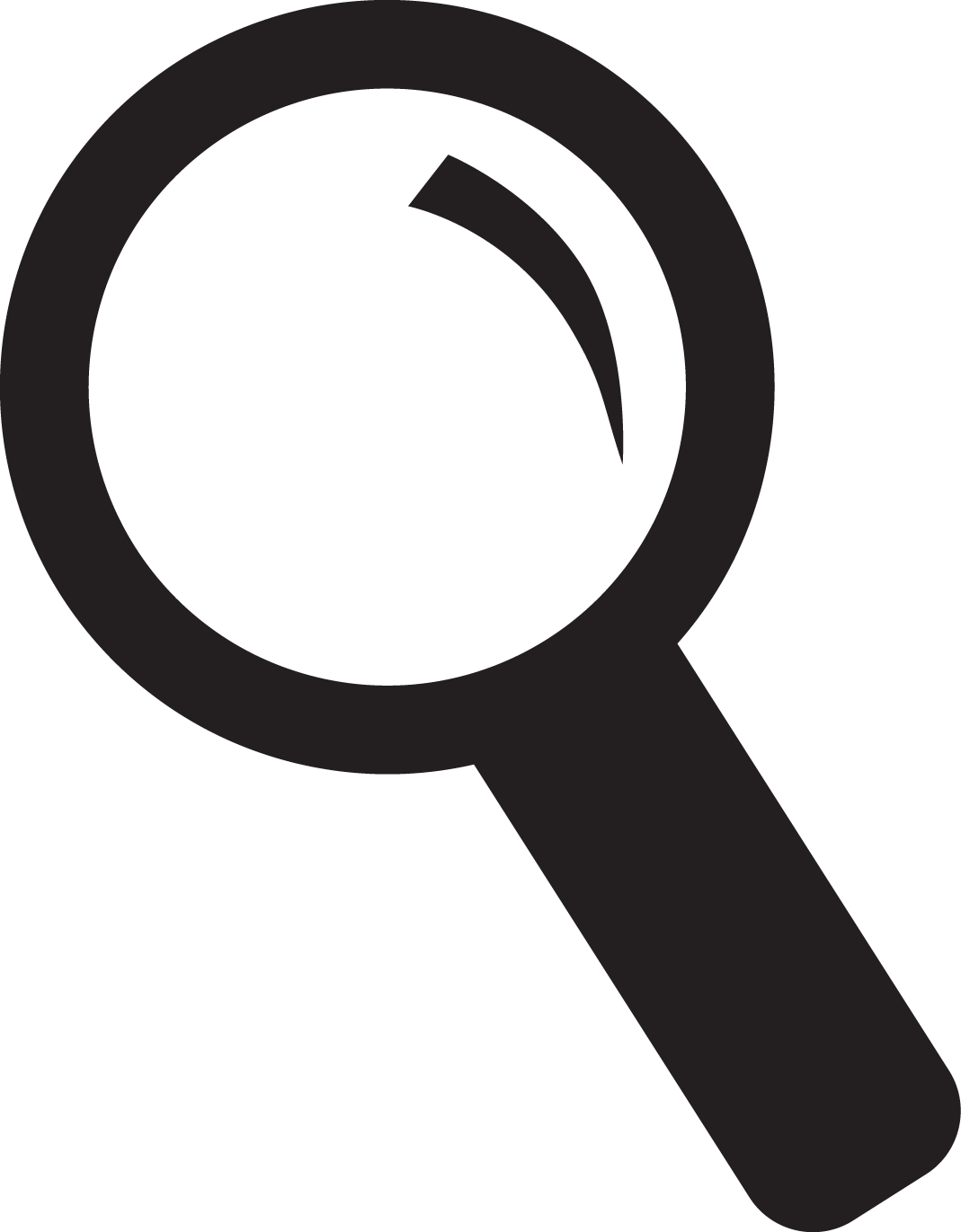 Actieonderzoek wordt gebruikt als een algemene term 

die processen beschrijft van planning, verandering en evaluatie 

gebaseerd op praktijkonderzoek en reflectie van binnenuit

met als doel ongelijkheid en uitsluiting in het onderwijs te verminderen
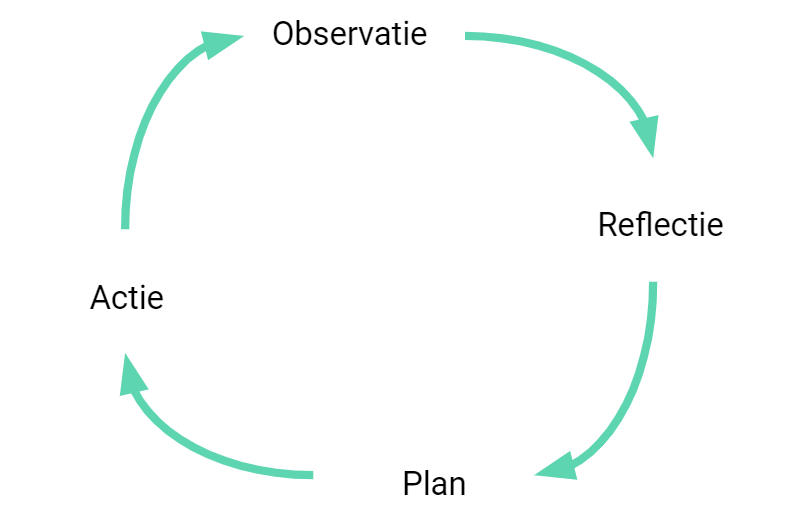 1. Deelronde
Wat was je doel?
Welke eerste stap in de richting van je doel heb je juist gezet?
Wat heb je precies gedaan?
Wat heb je meegebracht om te illustreren?
Waar ben je tevreden over? Wat lukte er?
Waar liep je tegenaan? Wat lukte nog niet meteen?
Aan welke competenties voor inclusie heb je via je eerste stap of actie gewerkt? Welke sterktes en/of uitdagingen ontdekte je daarbij?
1. Round up
Wat hebben we uit deze acties en reflecties geleerd over wat werkt om een inclusieve leeromgeving te creëren in de praktijk?

Wat werkt er specifiek op vlak van 
waarderen en benutten van diversiteit in de klas? 
verbindend samenwerken met verschillende partners?
2. Kennis en andere hulpbronnen als GPS
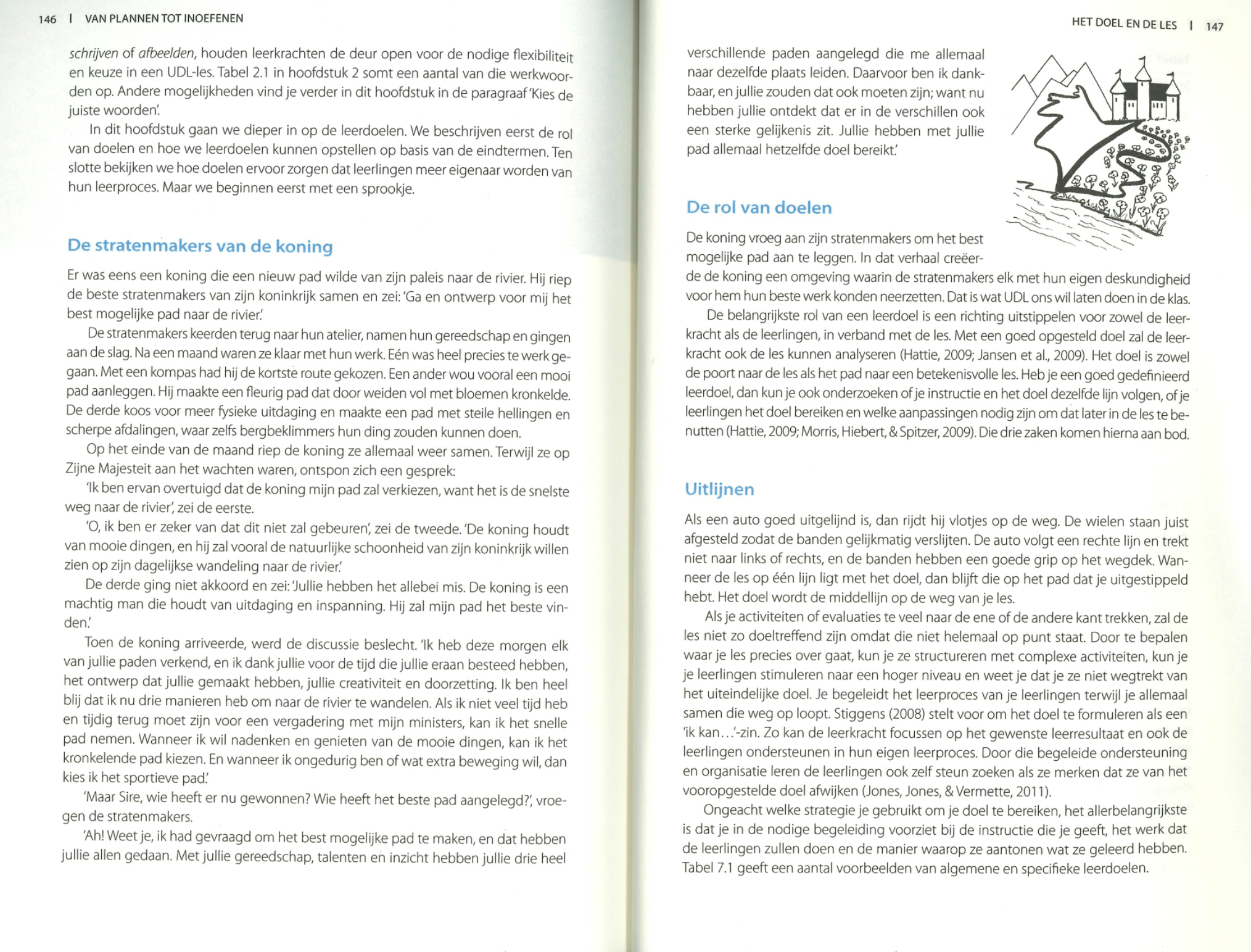 Het verhaal van de stratenmakers 
van de Koning…
Loui Lord Nelson
2. Hulpbronnen voor inclusie: een overzicht
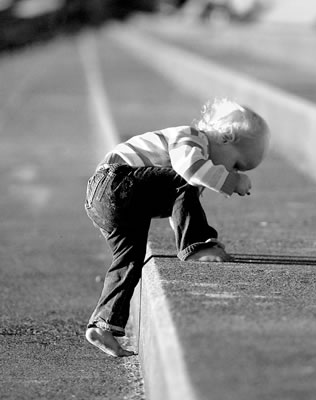 Je kan bewust momenten inbouwen om stil te staan bij je eigen kijk, bij wat je al gedaan hebt, wat je nog wil doen en wie of wat je daarbij kan helpen.

Je kan een collega aanspreken om mee te denken over een volgende stap die je kan zetten in de richting van je doel.

In je sociaal netwerk kan je ook anderen aanspreken: andere collega’s, een  pedagogisch begeleider, het CLB, de coach, leerlingen, ouders…

Je kan specifieke kennis of informatie opzoeken of raadplegen in functie van je doel.

…
2. Een hulpbron uitgelicht
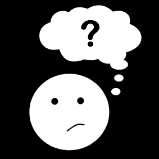 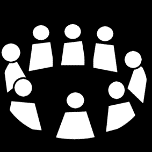 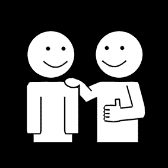 Gedachten die helpen groeien
Collega’s en partners in je sociaal netwerk
Kritische vriend
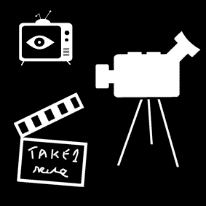 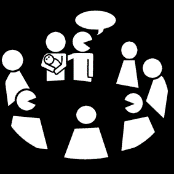 Ouders en leerlingen
Kennis en informatie
2. Een hulpbron uitgelicht
Naar welke vorm van ondersteuning ben jij vanuit jouw doel precies op zoek? 

Didactisch materiaal
Emotionele steun
Informatie of kennis
Observatie en feedback
Supervisie, intervisie of coaching
Co-teaching/teamteaching
Leerlingondersteuning in de klas
Leerlingondersteuning buiten de klas

Wie of wat kan jou hierbij helpen? Bij wie of wat kan je hiervoor terecht?

Wie of wat lijkt jou een interessante eerste ingang nu?
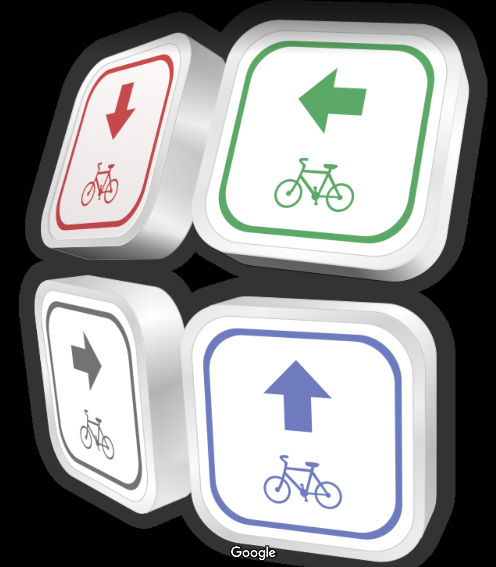 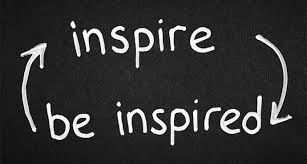 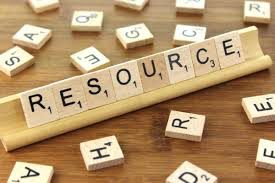 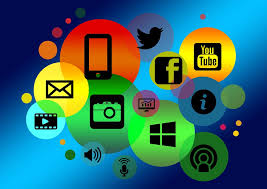 Hulpbron online kenniscentrum 

Verken kennis en informatie die vanuit een inclusieve bril, een aantal thema’s en bronnen wil inspireren om inclusieve leeromgevingen te creëren.

http://www.kenniscentrumpotential.be/
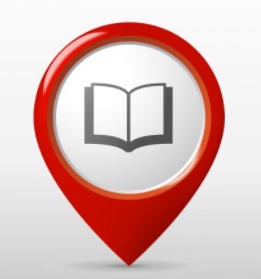 Thema’s als knooppunten op je leerweg naar inclusieve leeromgevingen
BRIL: waar kijken we naar op weg naar inclusieve 
leeromgevingen?
Diversiteit waarderen & benutten
Verbindend samenwerken

THEMA’s als knooppunten en ingangen:
Zorgcontinuüm
HGW
Teamteaching
UDL
Redelijke aanpassingen
Binnenklasdifferentiatie
Breed evalueren
Gedrag 
Beleid 

SCHOOLTAS: BRONNEN: tags volgens bril & thema’s
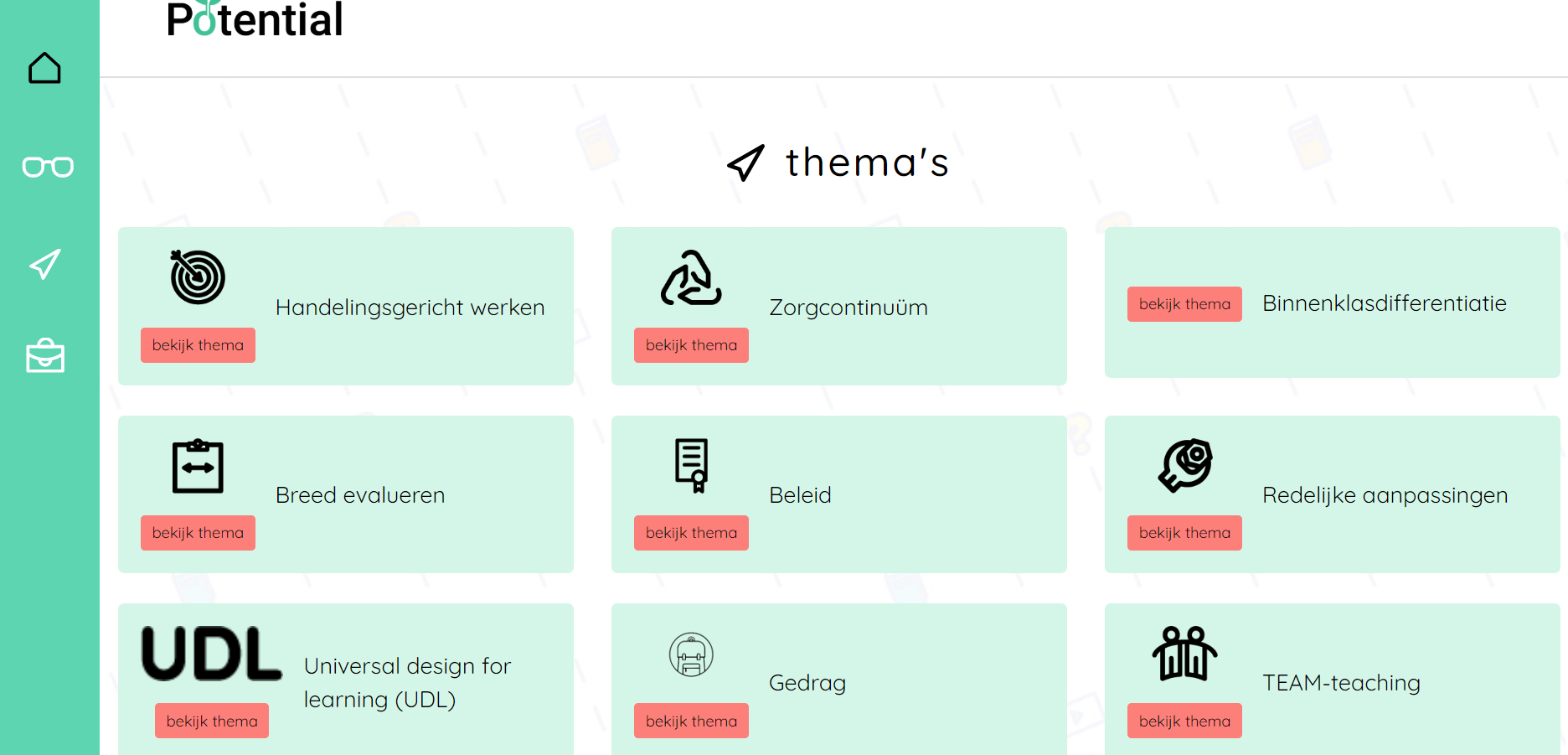 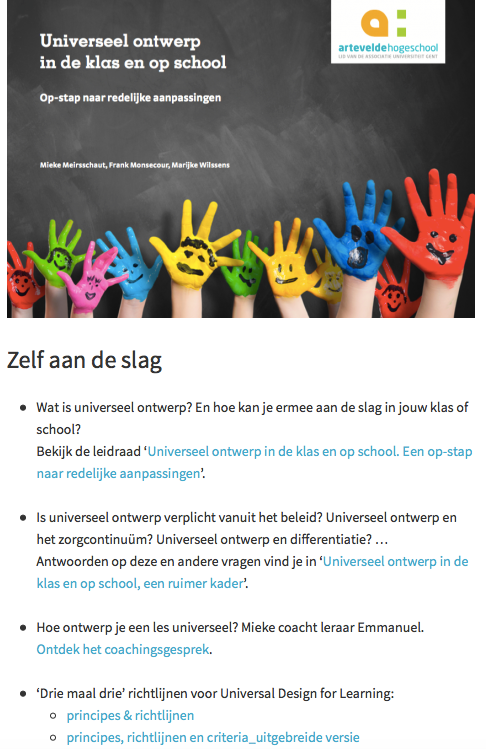 Uitdaging:  hoe benutten we een kennisbron in functie van eigen doelen & leren?
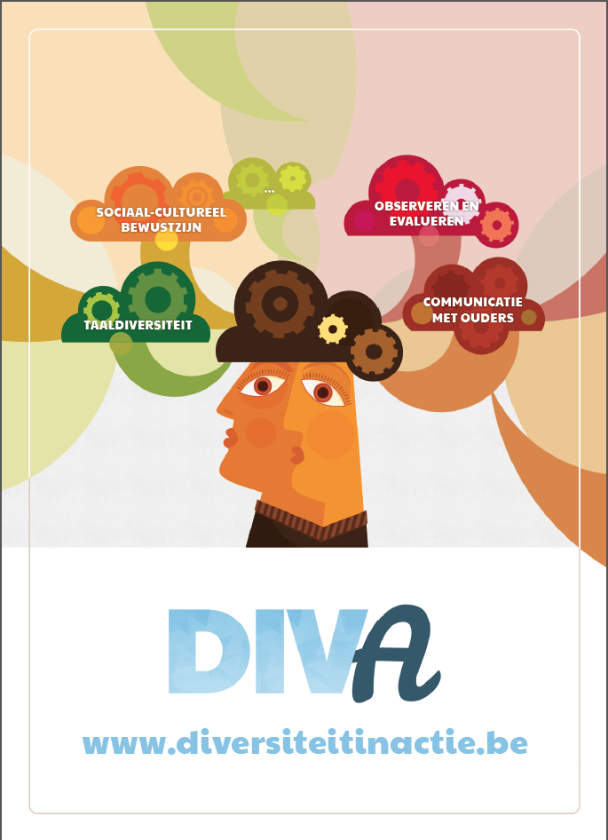 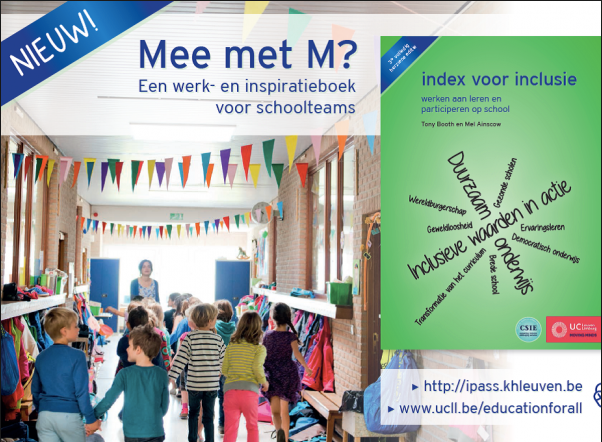 www.arteveldehogeschool.be/universeelontwerp
Illustratie: Chenaya en Johan vragen hoe ze best omgaan met de diversiteit in hun klas…
Chenaya is een enthousiaste leerkracht die de diversiteit in haar klas nog meer wil waarderen en benutten. (…) Zij vraagt of wij praktijkvoorbeelden hebben van collega’s in andere scholen, die haar kunnen inspireren. Waar vindt ze die? En wat kan ze lezen, bekijken of uitproberen?












Johan vraagt je om te overleggen over een anderstalige, kansarme jongen in zijn klas die slechts mondjesmaat tot leren komt en voortdurend uitdagend gedrag stelt. (…) Al reageert hij in jouw ogen nogal vanuit een ‘fixed mindset’, toch vraagt hij jou wat hij in tussentijd kan doen om de situatie haalbaar te houden, zodat Ahmed het klasgebeuren minder stoort.
Neem het doel/ de leervraag voor ogen…
Meer online bronnen? Volg ons ‘Potentialteam’ op Twitter en/of ons Pinterestbord rond coaching…
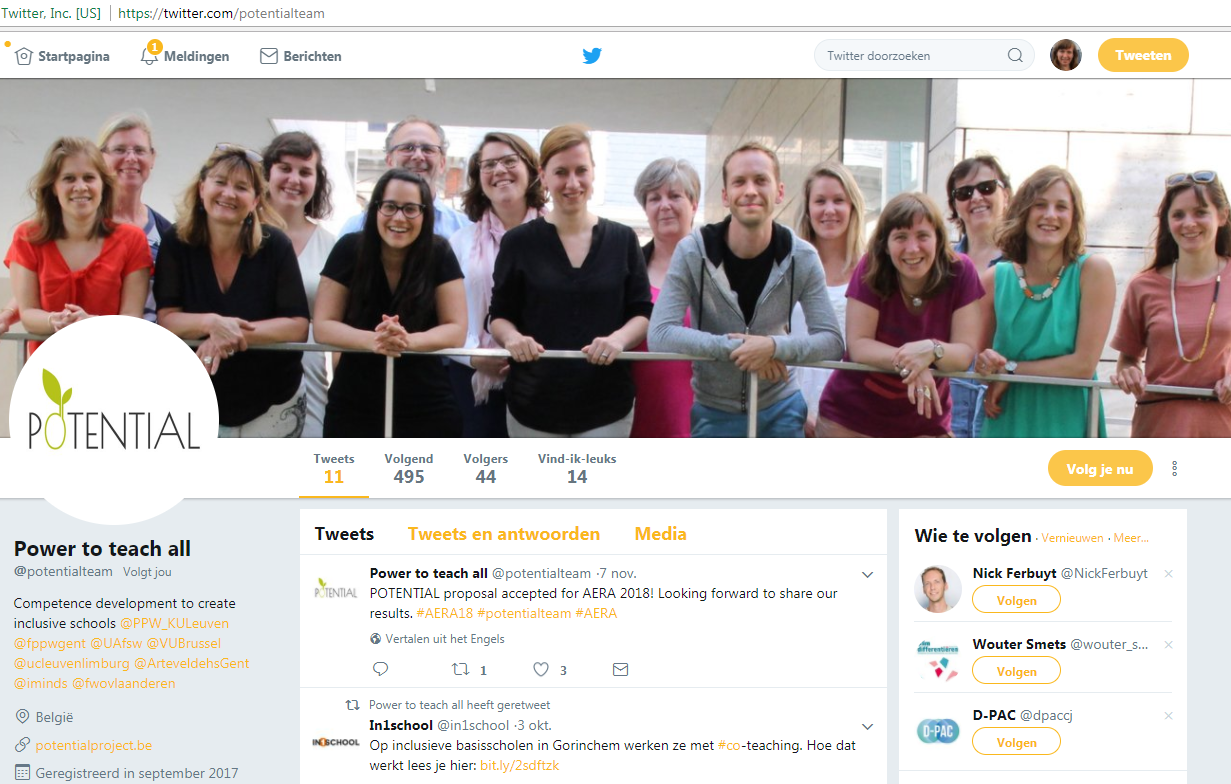 pinterest.com/marijkewilssens/coaching
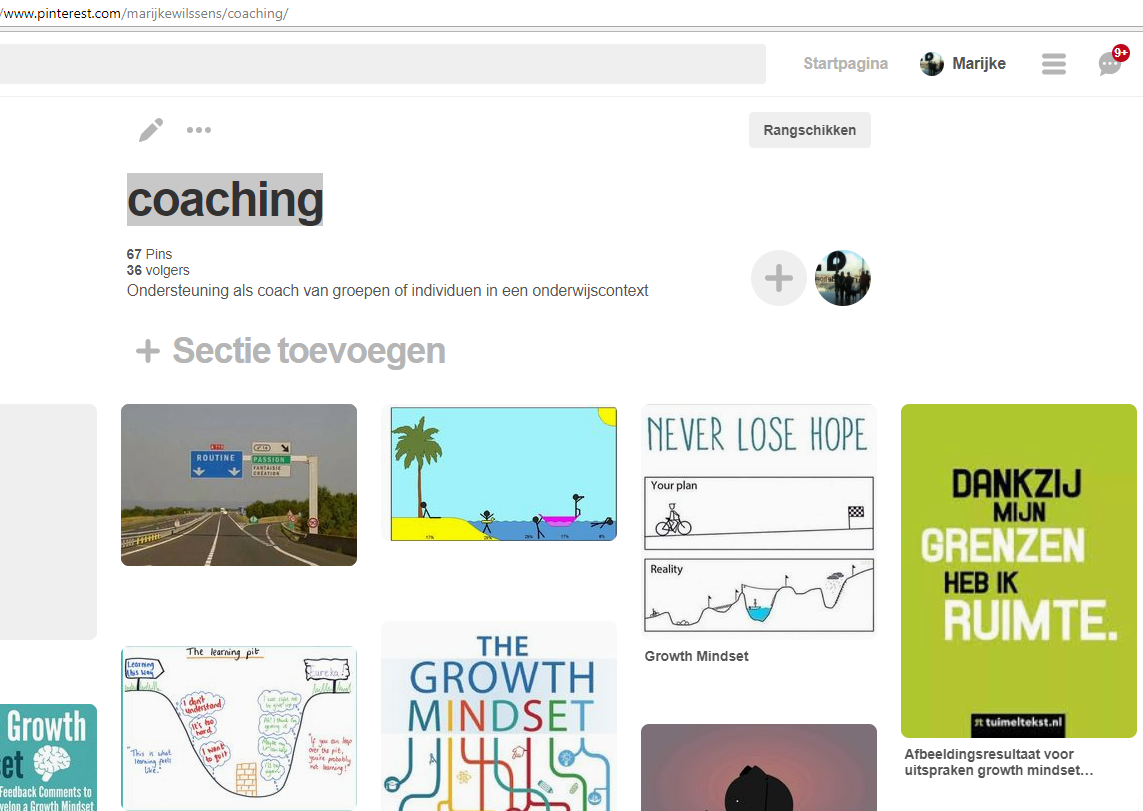 twitter.com/potentialteam
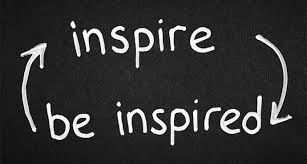 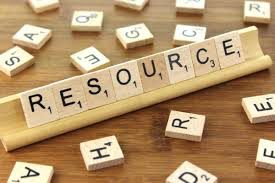 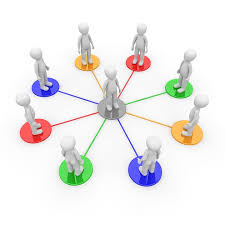 Hulpbron sociaal netwerk

Op basis van een voorstelling van je netwerk denk je na over hoe je in je netwerk ondersteuning kan vinden om je doel te bereiken.
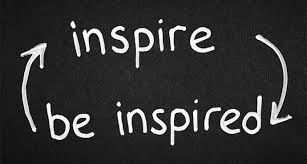 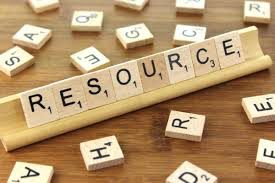 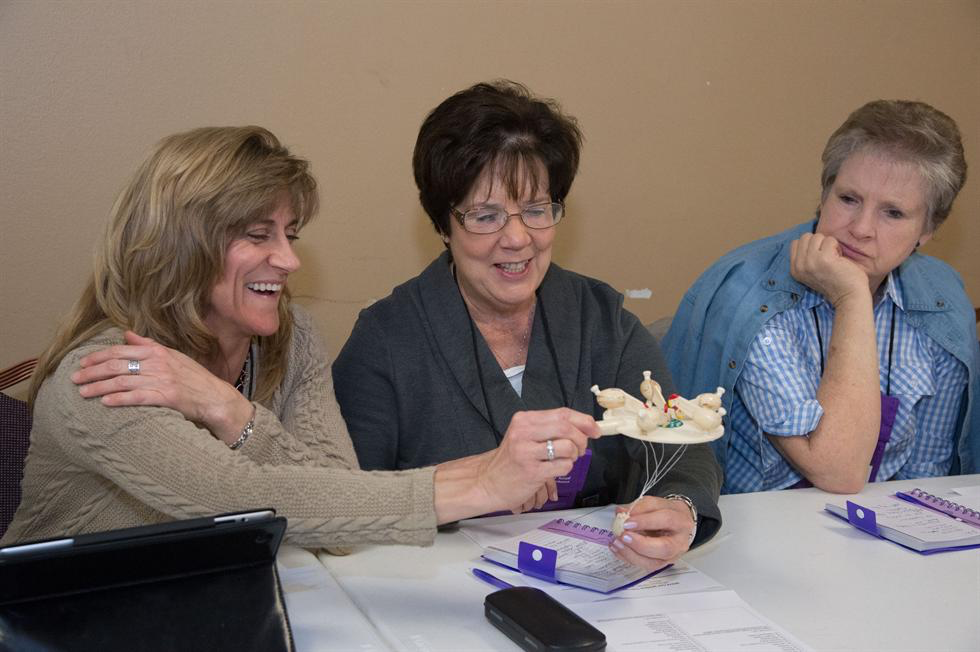 Hulpbron kritische vriend 

In je netwerk ga je doelgericht op zoek naar iemand die dicht genoeg bij je staat, die je vertrouwt en die tegelijk ook kritisch kan meedenken over je acties.
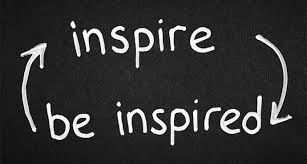 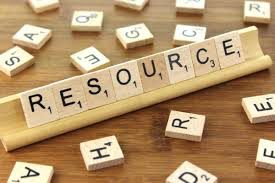 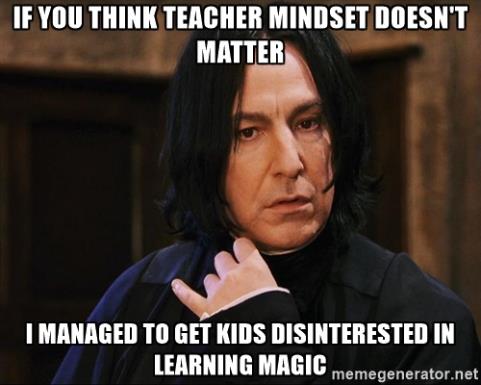 Hulpbron eigen kijk – helpende gedachten 

Word je bewust van de impact van eigen gedachten en overtuigingen die je helpen of hinderen om je doel te bereiken. Versterk je motivatie en geloof in ieders groeikansen.
3. Hink-stap-sprong naar inclusie: waarheen wijst de GPS?
Wissel uit: 
Wat wil je tegen onze volgende bijeenkomst bereiken? 
Wat ga je daarvoor doen?
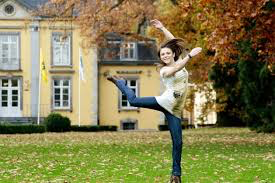 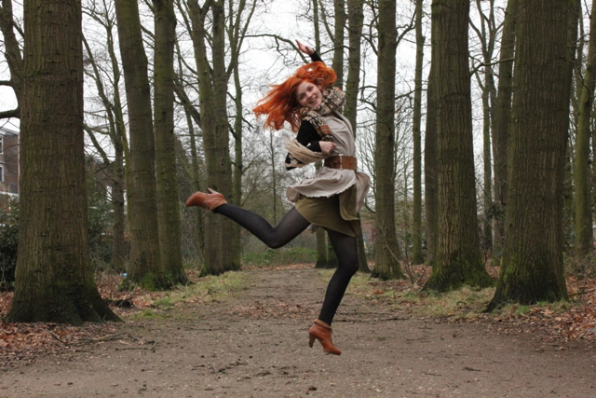 Sterktes?
Uitdagingen?
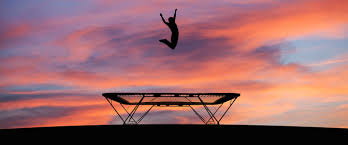 Wat zou je willen leren, waar zou je in willen groeien?
3. Hink-stap-sprong naar inclusie: praktijkopdracht
Breng je vervolgacties in de praktijk. Blijf inzetten op kleine, concrete stappen. Betrek je leerlingen, ouders, collega’s, directie of anderen waar mogelijk en spreek eventueel gericht iemand aan als kritische vriend. Laat je onderweg niet ontmoedigen als iets niet meteen lukt. Dat hoort er nu eenmaal bij als je iets nieuws wil leren of uitproberen.

Stel dat we opnieuw een vlieg zouden mogen zijn op jouw klasmuur. Wat wil je ons dan laten zien? Breng wat je doet in beeld, bijvoorbeeld in een korte filmclip van 1 à 3 minuten, een audio-opname van een stukje gesprek, foto’s van een bepaalde situatie,... Voor sommige doelen kies je misschien liever voor tastbaar materiaal om te illustreren wat je deed. Laat je zo nodig ondersteunen door mensen die je kunnen helpen. Het (beeld)materiaal is de opstap voor de bijeenkomst ‘Eigen acties in de praktijk’. In het professionaliseringstraject is dat bewust niet tegen volgende bijeenkomst, omdat je zo meer tijd hebt om aan de slag te gaan, dingen uit te proberen en te leren met vallen en opstaan. Vaak is de realiteit immers complexer dan vooraf gedacht. Inclusief onderwijs in de praktijk realiseren, is fijn als het lukt. Samen genieten van een glundermoment kan ons veel leren, maar ook blundermomenten leveren veel leerkansen op. Fouten maken moet dus, evengoed voor volwassenen als voor kinderen…
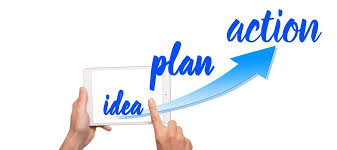 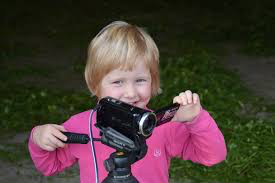 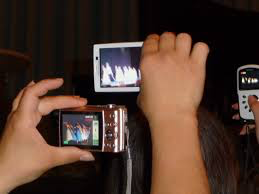 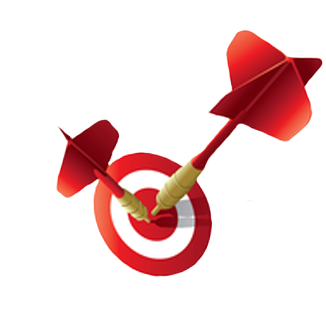 Doelen bereikt?
Je verwoordt wat je leerde uit je eerste acties om een inclusieve leeromgeving te creëren.

Je krijgt inzicht in wie of wat jou kan helpen om je leeromgeving inclusiever te maken.

Je bepaalt welke volgende stap je wil zetten.
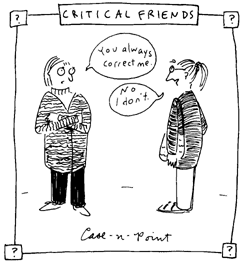 Bedankt!